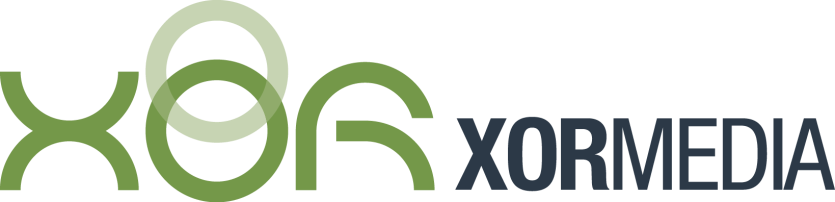 UML-N36 & UML-N12 Product Introduction
[Speaker Notes: Doc Revision: 003
Doc Updated Date: January 15th, 2016
Revised content:
Updated picture and delete “Isolated Island to SAN and NAS” in Page2.
Updated picture, title and description in Page3.
Revised “Support simultaneous NAS & SAN access to the same file” to “Support NAS access to the file” in Page9.
Updated picture in Page11, Page12, Page13, Page15 and Page16.

Doc Revision: 002
Doc Updated Date: September 17th, 2014]
Current Storage Architecture
Low-efficiency Usage for Storage

Complicated Working Process
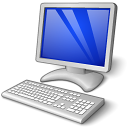 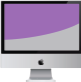 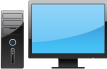 Easy-access to NAS
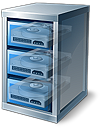 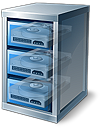 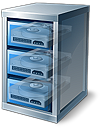 NAS
NAS Access
Storage designed for media applications and based on IT

Support NAS access

Media-centric file system
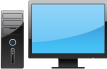 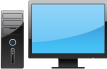 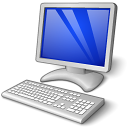 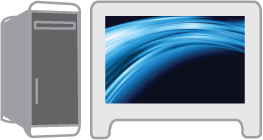 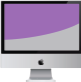 NAS access
Private Cloud Storage
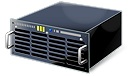 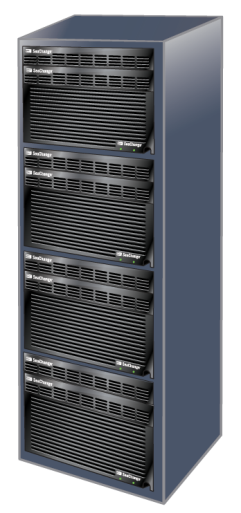 Universal MediaLibrary
UML N Series Models
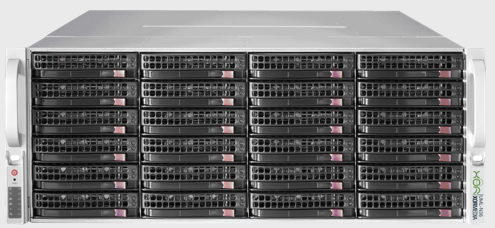 UML N Series Models
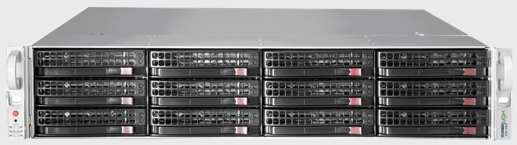 High Density (N36)
High Density (N12)
High-Availability (HA)
RAID 0/1/5/6 Protection
No redundancy (RAID0)
Half of redundant disks (RAID1）
1 redundant disk (RAID5)
2 redundant disks (RAID6)
Redundancy and Hot-plug
Power supplies 
Fans
HDDs
RAID 0/1/5/6 Protection
Redundancy & Hot-plug
High-density  & innovation design
Self-adaptation & Big Data Centralization
Access
Support NAS access to the file
Don’t need reconfiguration or gateways
Media-centric file layout
Space efficiency for small files
High streaming performance for large media files
File Layout
Fast response time to the index file
Performance
Expansibility
Seamless deployment for XOR Media Cloud Storage System (CloudAqua)
UML N36 Series Structure
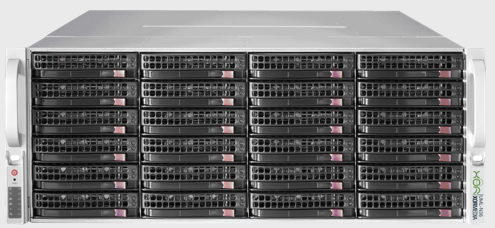 Server Appearance
UML N36 Series Structure
Motherboard Tray (Storage  Controller)
Back-end
24 3.5” Front  HDD disks
Front  Backplane
6 to 7 Fan Modules
Dual Redundant  Power Supplies
Front-end
UML N36 Series Structure (Continued)
Rear backplane
12 3.5”  Rear  HDDs
Back-end
End-to-end Storage Management (N36)
SAS Connection
10 GigE Network Connection
GigE Network Connection 
Data Flow
Storage Arrays
UML N36
Aqua
CEPH
Ext4
NFS
FTP
CIFS
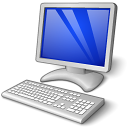 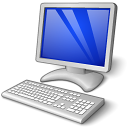 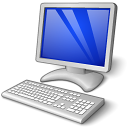 CIFS client      FTP client       NFS client
UML N12 Series Structure
Server Appearance
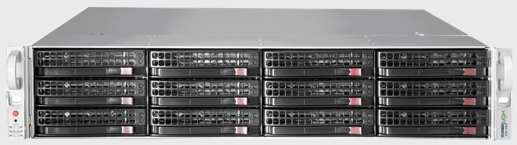 3 Fan Modules
Storage Controller (Motherboard)
UML N12 Series Structure (Continued)
Front-end
12 x 3.5” HDDs
Dual Redundant  Power Supplies
Back-end
End-to-end Storage Management (N12 )
SAS Connection
10 GigE  Network Connection
GigE Network Connection 
Data Flow
Storage Arrays
UML N12
Aqua
CEPH
Ext4
NFS
CIFS
FTP
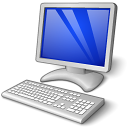 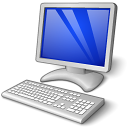 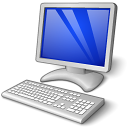 CIFS client        FTP client        NFS client
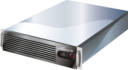 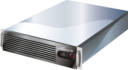 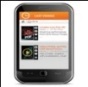 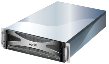 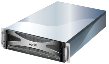 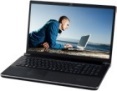 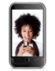 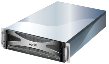 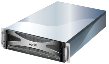 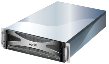 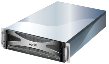 Seamless Integration with CloudAqua
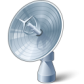 Usage Case
Usage Case
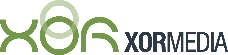 Live
Cloud Aqua object storage
Multi-screen
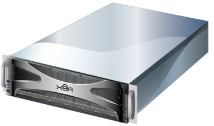 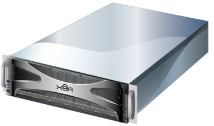 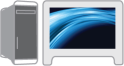 Archive
Broadcast-level production
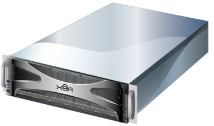 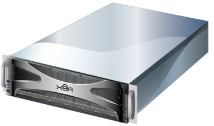 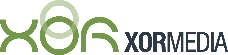 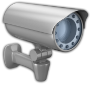 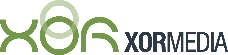 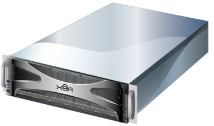 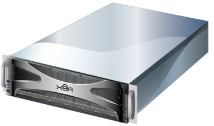 Library
Library
Universal MediaLibrary N series
Universal MediaLibrary N series
Video  surveillance
Broadcast PTA
File system plug-in / reset
Region B
Region A
3rd-party Application
(access to contents and metadata)
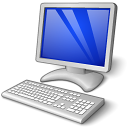 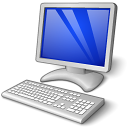 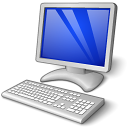 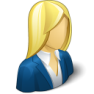 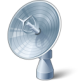 www.xor-media.com
Thank you!